17 декабря 2010 года приказом Министерства образования и науки РФ утвержден ФГОС ООО.
Главная цель введения ФГОС ООО второго поколения заключается в создании условий, позволяющих решить стратегическую задачу Российского образования – повышение качества образования, достижение новых образовательных результатов, соответствующих современным запросам личности, общества и государства.  


Одно из принципиальных отличий ФГОС является их ориентация на достижение не только предметных образовательных результатов, но, прежде всего, на формирование личности учащихся, овладение ими универсальными способами учебной деятельности.
«Языковое  развитие личности в системе общего образования в условиях перехода на ФГОС»
Цель проекта:
разработать педагогическую модель по языковому развитию личности на всех этапах обучения, в организации урочной, внеурочной деятельности и воспитательной работы школы
Тема школы в рамках экспериментальной работы:
«Языковое развитие личности через текстовую деятельность в урочное и внеурочное время».

Цель: разработать организационно – педагогическую модель по языковому развитию личности на всех уровнях школьного образования, включая урочную и неурочную деятельность; выявить условия реализации организационно – педагогической модели и проверить эффективность её реализации
ХАРАКТЕРИСТИКИ СОВРЕМЕННОЙ ЯЗЫКОВОЙ СИТУАЦИИ
Замещение полноценного вербального общения редуцированной коммуникацией, порой в деформировано-ненормативном виде, с низкой орфографической и пунктуационной грамотностью.

Культивирование и удовлетворение - в ущерб личностному и ценностно-смысловому развитию - прагматических, сиюминутно-бытовых потребностей школьников.

Ограниченность, примитивизм мышления, падение общего уровня речевой культуры школьников.
В понятии «Языковая личность» 

методисты делают акцент на личность,

 лингвисты – на языковая
,
педагоги – на развитие
Задание №1

Выберите из предложенных формулировок целей такие, которые, на Ваш взгляд, отвечают и такие, которые не отвечают требованиям ФГОС.

1. Продолжить знакомство школьников с творчеством А.С. Пушкина.
2. Научить анализировать стихотворение.
3. Освоить понятие о различии метафоры языковой и метафоры авторской.
4. Воспитывать любовь к животным.
5. Формировать навык устного счёта.
6. Осмысление школьником личностной значимости  творчества Пушкина.
7. Развитие логической операции сравнение – подбор материала под заданные признаки.
Семинар – практикум 
«Методика обучения постановке вопросов к тексту»
«Удачно поставленный вопрос и система вопросов порой являются той силой, которая движет целые области знания»
Ю.И. Зуев

«В вопросе - первый признак начинающейся работы мысли и зарождающегося понимания»
С.Л. Рубинштейн

«Изучение действительности, решение тех или иных проблем, задач непременно предполагает постановку вопросов»
Д.П. Горский

"Вопрос, задаваемый педагогом детям, - это клеточка не только методики, но и всей педагогики. Если рассмотреть его под микроскопом, можно познать в нем всю направленность процесса обучения, характер отношений педагога с учащимися; можно познать самого педагога, ибо вопрос - это почерк его педагогического мастерства»
Ш.А. Амонашвили
Задание №2

Выберите из предложенных формулировок вопросов такие, которые, на Ваш взгляд, побуждают к анализу, синтезу информации и оценки текста, т.о. решали задачу формирования/развития метапредметных УУД.

К кому обращается герой стихотворения?
Какой орган растения является вегетативным?
Как Вы считаете, кто из героев совершил плохой поступок?
Какие слова и предложения позволяют сделать вывод о вреде курения?
С какой скоростью движется тело ?
Если известно строение органического вещества, то что можно сказать о его свойствах?
ВОПРОСЫ

Репродуктивные                                       Продуктивные 
Начинаются со слов:
Кто? Что? 
Как? Где?                                                                 Проблемные
Куда? Зачем?

Продуктивные


 Специальные                                   Разделительные 
Можно ли считать (то-то) верным?                     Если известно…,то…?
Какие выводы можно сделать из…?                    Если…,то почему?
Каковы мотивы поступков героя?                        … или … ?
Вопрос начинается с формулировки тезиса
Проблемные вопросы
"Проблемный вопрос - это вопрос, определяющий область тех неизвестных закономерностей или способов действия, которые могут или должны быть раскрыты на основе усвоенных знаний и достигнутого уровня способов действия»
А.М. Матюшкин

«Проблемный вопрос является формой постановки проблемы" 
М.И. Махмутов
Проблемный вопрос -особый и ведущий элемент проблемного обучения.
-Почему корень растения растет вниз, а стебель - вверх? 
Почему у человека два глаза? 
Почему "к вам" пишется раздельно, а "квас" вместе? 
- Почему кукла-неваляшка всегда встает "на ноги"?
В каждом из этих вопросов в скрытом виде есть некие исходные данные, "условие", известное и неизвестное. Формулировка первого вопроса в свернутом виде содержит следующую информацию: корень и стебель одного и того же растения растут в разные стороны. Нужно объяснить причину этого противоречия. Точно так же расчленяются на данное и искомое все проблемные вопросы.
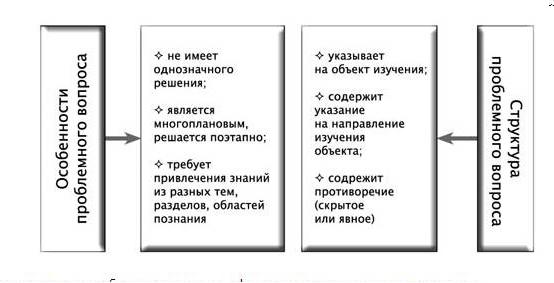 Схема мыслительного процесса при постановке проблемного вопроса
Выдвижение гипотезы
Обоснование
Проверка гипотезы
Практикум №3
Сформулируйте  продуктивные и/ или проблемные вопросы

Я – природа, Я – великий мастер.
Вечный мастер жизни. Я могу,
Человек, тебе за соучастие 
Подарить – в моей всё это власти!
Гриб в лесу, ромашку на лугу,
Небо в час восхода и заката, 
Иву над рекой…
Не прими за дань: я не раба.
Не забудь ты сам - моё творенье!
И у нас с тобой - одна судьба!
Да, ты вырос – ты простился с детством.
Шире – что не год - твои шаги…
Но не занимайся самоедством!
И былинку даже, что в наследство 
Я тебе вручила,
Береги!
Как ныне сбирается вещий Олег185
Запомни же ныне ты слово мое:Воителю слава — отрада;Победой прославлено имя твое;Твой щит на вратах Цареграда;И волны и суша покорны тебе;Завидует недруг столь дивной судьбе.
И синего моря обманчивый валВ часы роковой непогоды,И пращ, и стрела, и лукавый кинжалЩадят победителя годы...Под грозной броней ты не ведаешь ран;Незримый хранитель могущему дан.
Твой конь не боится опасных трудов;Он, чуя господскую волю,То смирный стоит под стрелами врагов,То мчится по бранному полю.И холод и сеча ему ничего...Но примешь ты смерть от коня своего».
Олег усмехнулся — однако челоИ взор омрачилися думой.В молчаньи, рукой опершись на седло,
Вот едет могучий Олег со двора,С ним Игорь и старые гости,И видят — на холме, у брега Днепра,Лежат благородные кости;Их моют дожди, засыпает их пыль,И ветер волнует над ними ковыль.
Князь тихо на череп коня наступилИ молвил: «Спи, друг одинокой!Твой старый хозяин тебя пережил:На тризне, уже недалекой,Не ты под секирой ковыль обагришьИ жаркою кровью мой прах напоишь!
Так вот где таилась погибель моя!Мне смертию кость угрожала!»Из мертвой главы гробовая змия,Шипя, между тем выползала;Как черная лента, вкруг ног обвилась,И вскрикнул внезапно ужаленный князь…
А.С. Пушкин «Песнь о вещем Олеге»
Анализ (самоанализ) урока
Анализ (самоанализ) урока